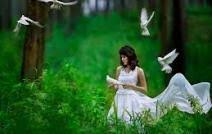 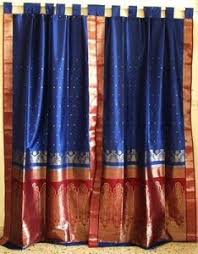 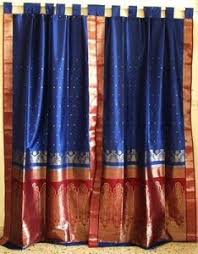 স্বাগতম
wkÿK পরিচিwত
gynv¤§` miIqvi †nv‡mb
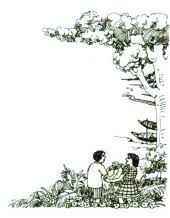 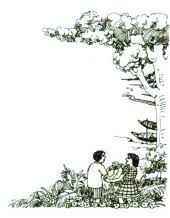 পাঠ পরিচিতি
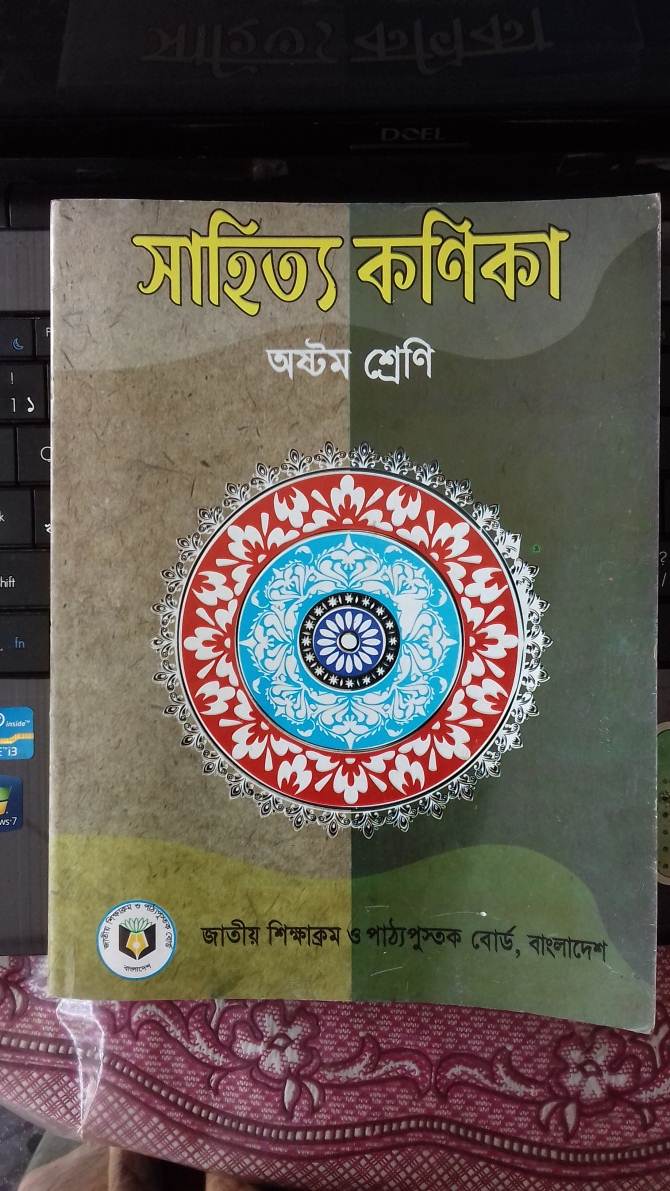 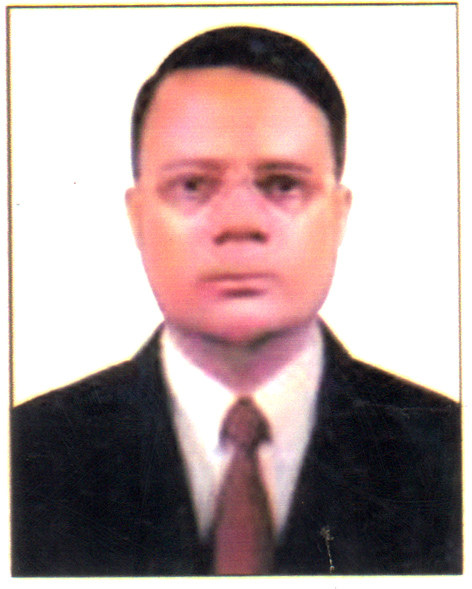 শ্রেণিঃ অষ্টম
বিষয়ঃ সাহিত্য কণিকা (কবিতা)
আবার ফিরে আসতে ইচ্ছা হয়।
এ দৃশ্যগুলো দেখার সময়  কী মনে হয়?
চিত্রের ছবিগুলো দেখে চিন্তা কর
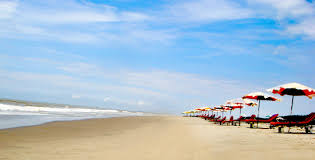 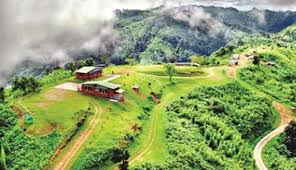 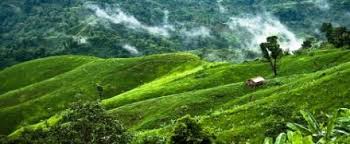 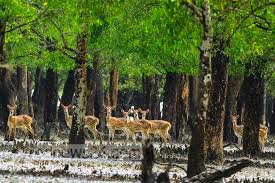 আজকের পাঠ
আবার আসিব ফিরে
জীবনানন্দ দাশ
শিখনফল
এ পাঠ শেষে শিক্ষার্থীরা....
কবি জীবনানন্দ দাশের পরিচয় বলতে পারবে।
কঠিন শব্দের অর্থ বলতে পারবে।
কবি এদেশকে ‘নবান্নের দেশ’ বলেছেন কেন তা ব্যাখ্যা করতে পারবে।
কবি কিভাবে এদেশে ফিরে আসতে চান তা আলোচনা করতে পারবে।
কবি  পরিচিতি
জন্ম-
১8৯৯ খ্রিস্টাব্দের 
১৭ ফেব্রুয়ারিতে , বরিশাল
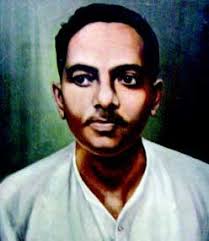 কর্মজীবন -
মৃত্যু -
১৯৫৪ খ্রিস্টাব্দে র ২২ অক্টোবর কলকাতায় এক ট্রাম দুর্ঘটনায় নিহত হন
অধ্যাপনাঃ  কলকাতা সিটি কলেজ,ব্রজমোহন কলেজ,হাওড়া কলেজ
জীবনানন্দ দাশ
কাব্যগ্রন্থ -
কাব্যঃরূপসী বাংলা,ঝরা পালক,
মহাপৃথিবী
একক কাজ
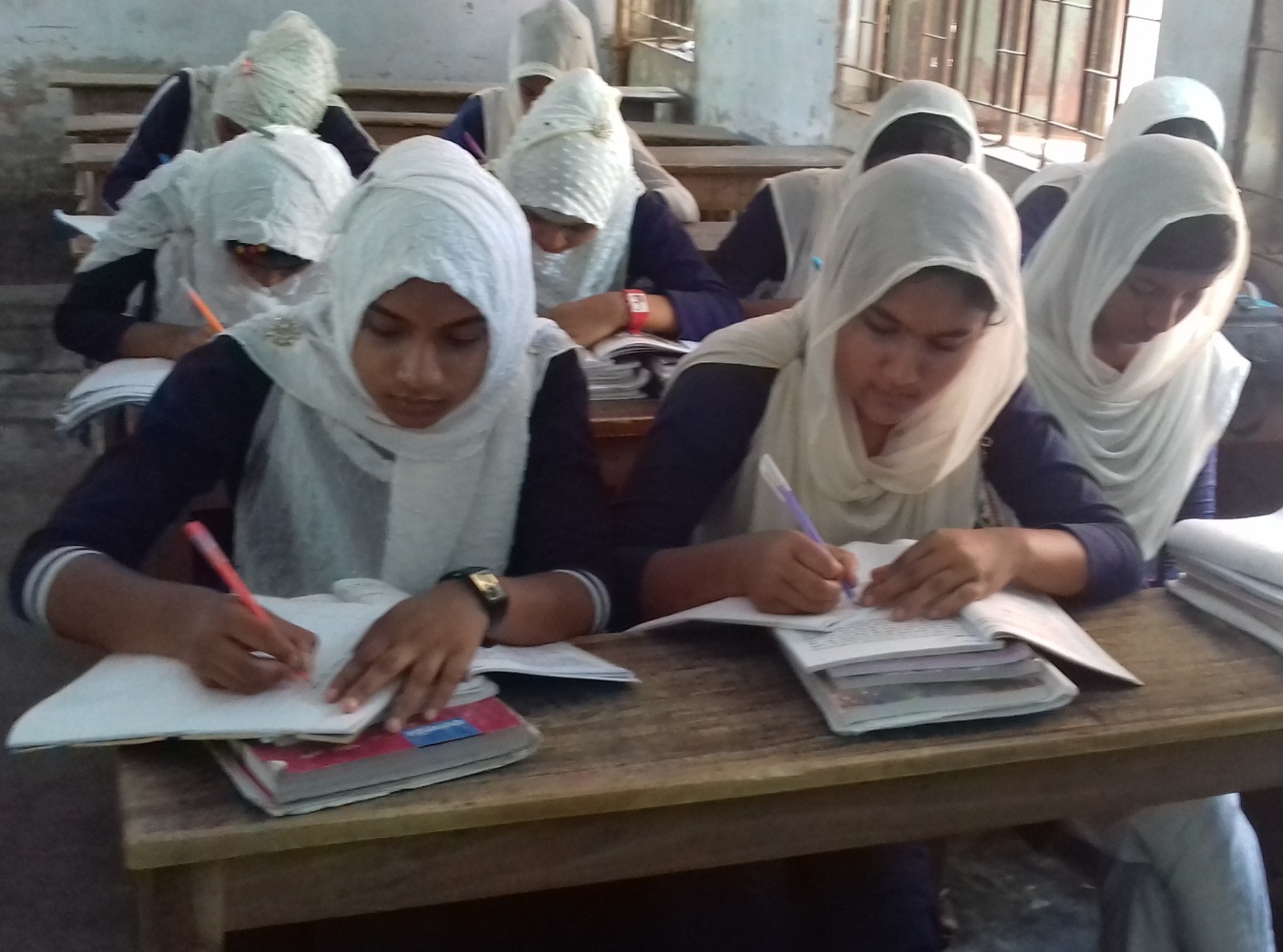 ১। কবি  কোথায় জন্ম গ্রহণ করেন? 
২। কবির কর্ম জীবন কী হিসেবে শুরু হয়? 
৩। কবি কিভাবে মারা যান?
সরব পাঠ
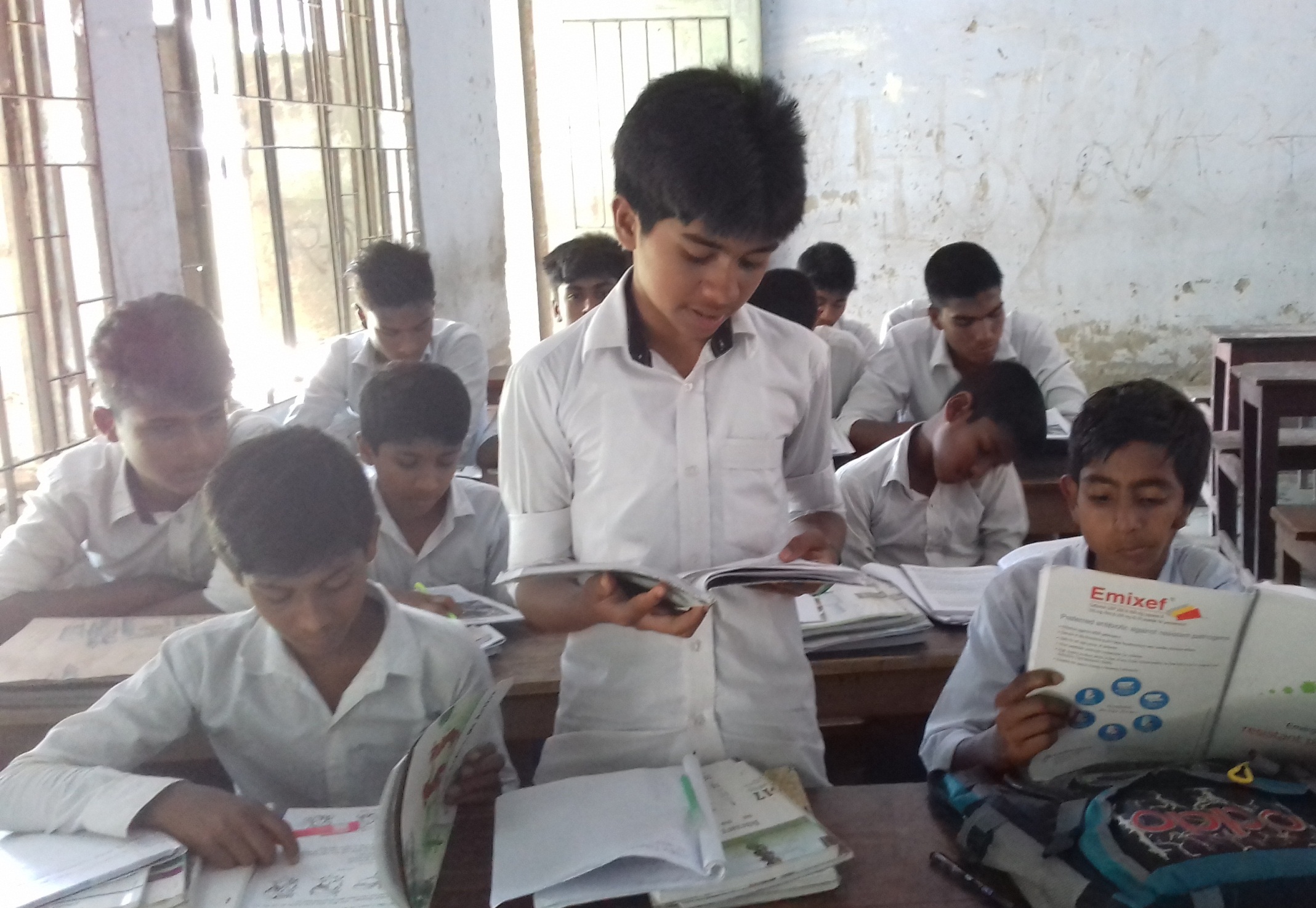 নতুন শব্দের অর্থ জেনে নিই
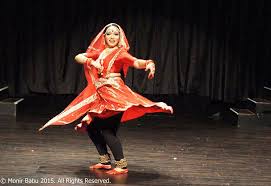 ঘুঙুর
নূপুর, পায়ের অলংকার
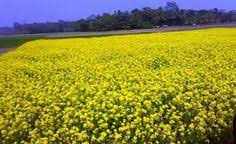 শুকনো জায়গা, স্থলভূমি
ডাঙা
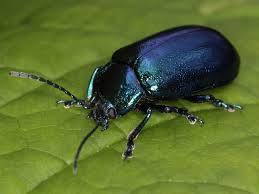 সুদর্শন
এক ধরণের গুবরে পোকা
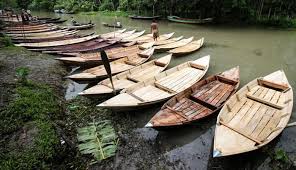 ডিঙা
ছোট নৌকা
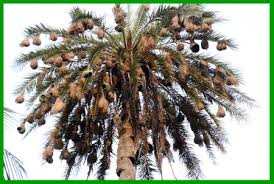 নীড়ে
পাখির বাসায়
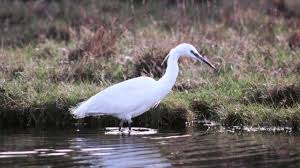 ধবল
সাদা
জোড়ায় কাজ
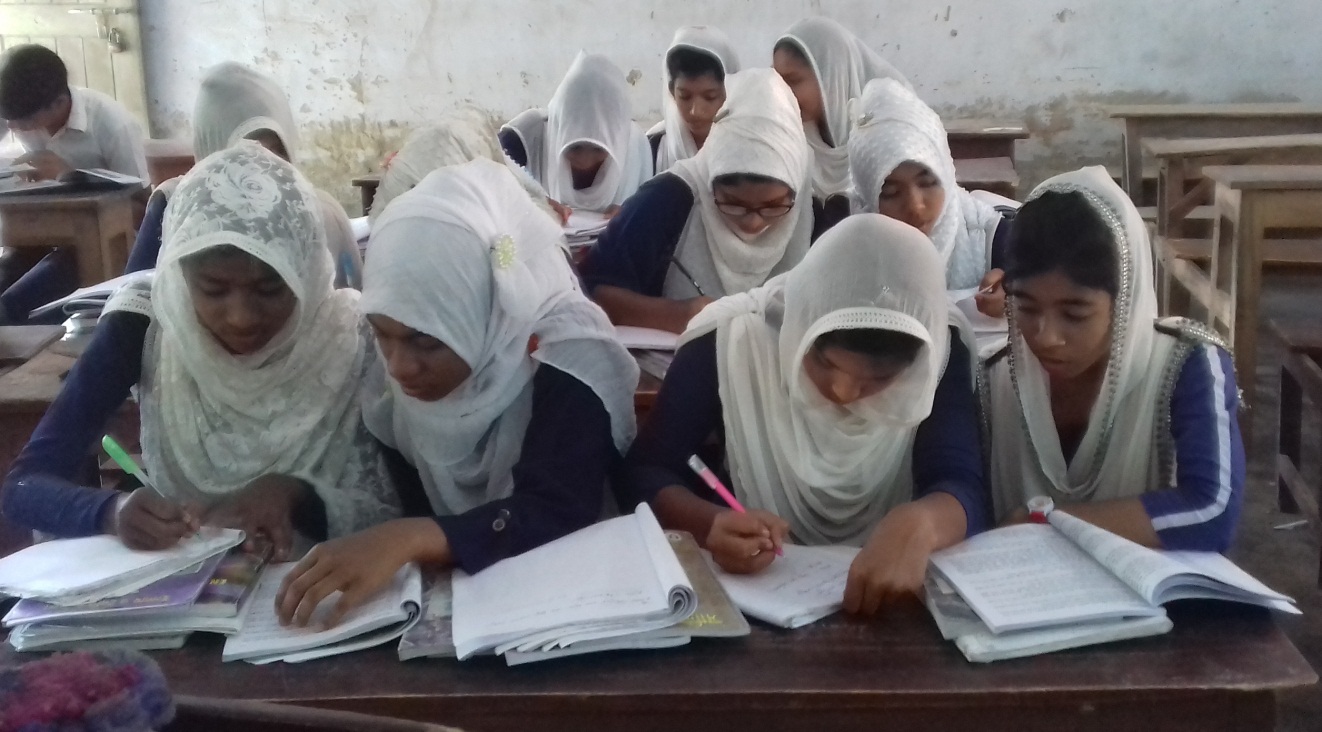 ডাঙা  শব্দের অর্থ কী? 
২.  সুদর্শন শব্দের অর্থ কী? 
ধবল  শব্দের অর্থ কী? 
উল্লেখিত শব্দগুলো দিয়ে দুইটি করে বাক্য রচনা কর।
পাঠ বিশ্লেষণ
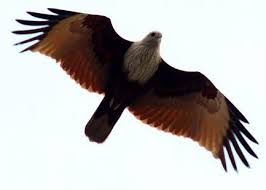 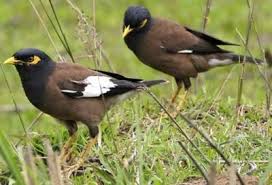 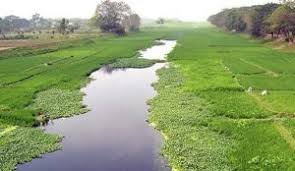 আবার আসিব ফিরে ধান সিঁড়িটির তীরে – এই বাংলায়
হয়তো মানুষ নয়- হয়তো বা শঙ্খচিল শালিকের বেশে ,
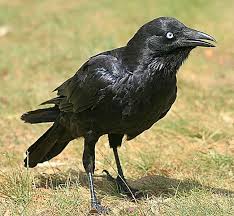 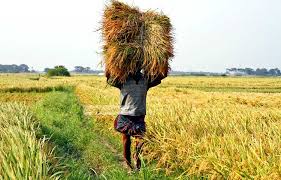 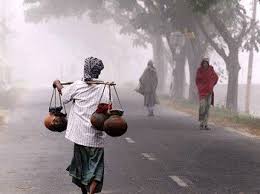 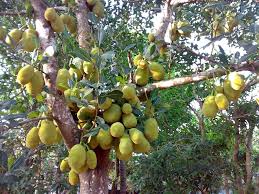 হয়তো ভোরের কাক হয়ে এই কার্তিকের নবান্নের দেশে 
কুয়াশার বুকে ভেসে একদিন আসিব এ কাঁঠাল ছায়ায়;
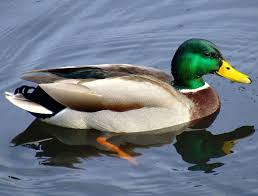 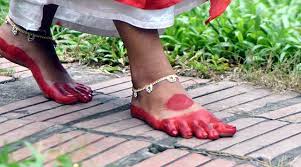 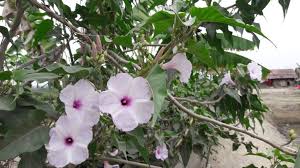 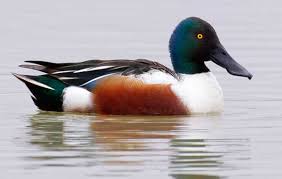 হয়তো বা হাঁস হবো – কিশোরীর ঘুঙুর রহিবে লাল পায় ,
সারাদিন কেটে যাবে কলমির গন্ধভরা জলে ভেসে ভেসে,
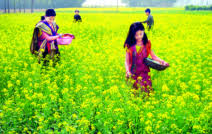 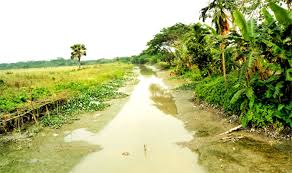 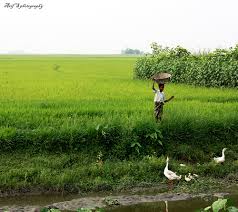 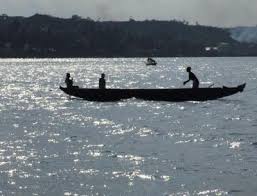 আবার আসিব আমি বাংলার নদী মাঠ খেত ভালবেসে 
জলাঙ্গীর ঢেউয়ে ভেজা বাংলার এ সবজ করুণ ডাঙায়;
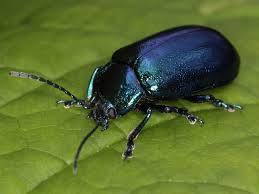 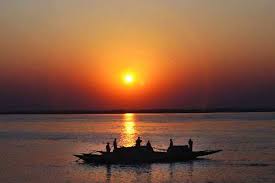 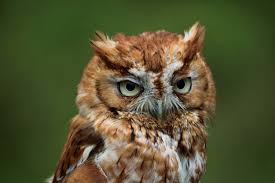 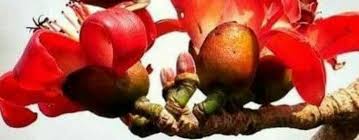 হয়তো দেখিবে চেয়ে সুদর্শন উড়িতেছে সন্ধ্যার বাতাসে;
হয়তো শুনিবে  এক লক্ষ্মীপেঁচা ডাকিতেছে শিমুলের ডালে;
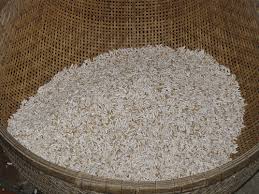 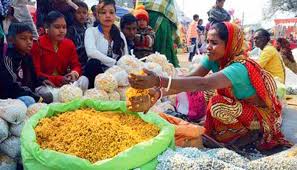 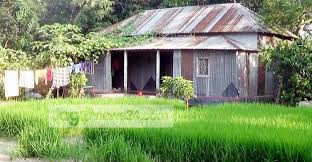 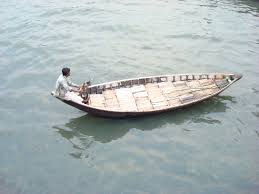 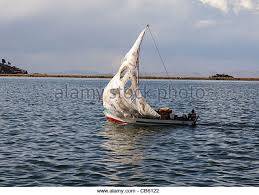 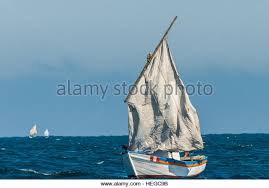 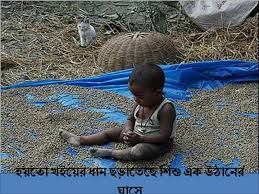 হয়তো খইয়ের ধান ছড়াতেছে শিশু এক উঠানের ঘাসে;
রূপসার ঘোলা জলে হয়তো কিশোর এক সাদা ছেঁড়া পালে
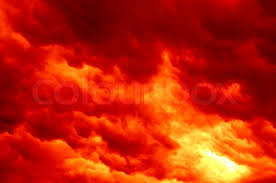 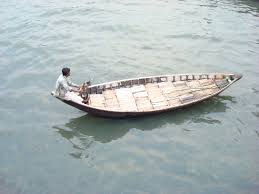 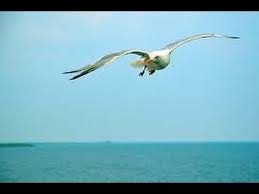 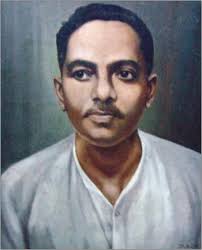 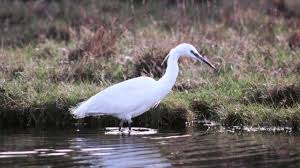 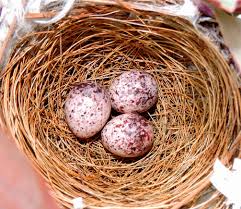 ডিঙা বায়-রাঙা মেঘ সাঁতরায়ে অন্ধকারে আসিতেছে নীড়ে 
দেখিবে ধবল বক; আমারেই পাবে তুমি ইহাদের ভিড়ে-
উত্তর জেনে নিই
মূল্যায়ন
বরিশাল
1. কবি কোথায় জন্ম গ্রহণ করেন?
১৯৫৪ সালে ট্রাম দূর্ঘটনায়
২. তিনি কত সালে  মারা যান?
ছোট নৌকা
৩. ডিঙা   শব্দের অর্থ কী?
পাখির বাসায়
৪. নীড়ে   শব্দের অর্থ কী?
কাঁঠাল ছায়ায়
৫. কবি কুয়াশার বুকে ভেসে কোথায় আসবে?
সুদর্শন
৬. সন্ধ্যার বাতাসে কী উড়ে?
রুপসার ঘোলা জলে
৭. কিশোর কোথায় ডিঙা বায়?
বাড়ির কাজ
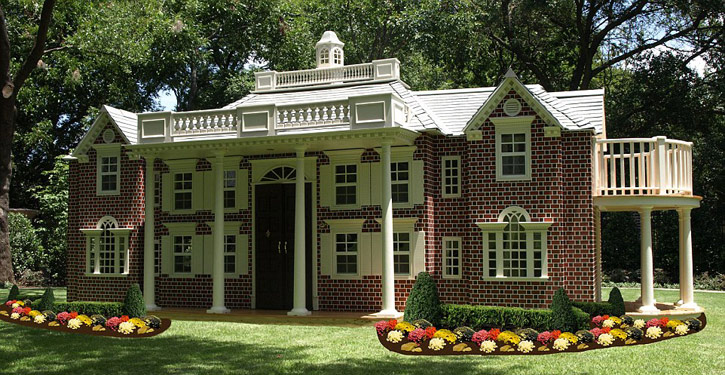 ১. তোমার নৌকা চড়ার অভিজ্ঞতা ১০ লাইনে লিখে আনবে।
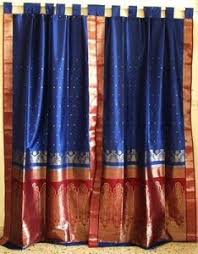 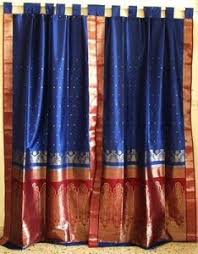 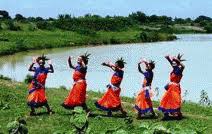 ধন্যবাদ